大赛提示：
1、“中国创翼”创业创新大赛，选拔赛和总决赛的路演规则，每个项目路路演时间为6分钟。选手介绍项目的时间非常短，为了在这么有限的时间内完整展示自己的项目，路演人需要认真准备BP。

2、BP的框架和内容可参考如下，至于整体的PPT色调和风格，以及每一页内容的呈现形式，建议项目方自己根据项目特点，精心设计或选择PPT模板，避免单调和与其他项目风格雷同。

3、BP的篇幅，一定控制在20页以内，16页左右为宜。篇幅太长导致的结果，一定是“讲不完！”，带给你最糟糕的现场路演表现。
logo
项目名称
路演人：XXX    职务：
NOTE：
1、项目名称（注意，不是公司名称，力图准确表达项目，容易记住和传播，10个字以内为宜。）
2、项目定位，一句话解释项目，以吸引投资人了解项目的兴趣。 
3、路演人姓名、职务。
项目简介
Brief Introduction
项目简介
一句话项目定位。作用：1、让别人清晰了解项目，2、吸引投资人进一步了解项目的兴趣。

句式参考： 
如：XX项目，是为XXXX（用户）提供XXXX（解决方案的内容） 的XXXX （产品或服务或解决方案）。
典型图片
NOTE：
1、开门见山，介绍项目，很重要，不能省！Very important!
2、关于图片：最能代表项目的典型图片，可以是产品、服务、或者典型应用场景。
3、关于简介：一句话项目定位。要准确、凝练。
用户痛点
Problem
用户痛点
式例：优质项目源不足
式例：投资偏好数据库小
式例：交易变现途径长
式例：优秀FA“产能不足”
痛点一
痛点二
痛点三
痛点四
01
02
03
04
NOTE：
1、所有的项目都是因为能够解决用户问题而存在，是项目存在和未来发展最根本的根基。
2、痛点是创始团队发现、挖掘出来的关于用户的“亟待解决、非常强烈”的问题。
      注意：是真实存在，经得起推敲，不是创始团队主观想象出来的！
3、痛点的展示，建议4个以内，不要列太多，否则反而没有重点。
标题
标题
标题
解决方案
Solution
式例：
优质项目源

3000+众创空间
顶级赛事（团中央、国台办等）
FA联盟合作，投资机构推荐
式例：
聚合FA

推动FA行业联盟成立，200+
聚合优质FA合作伙伴，1000+
遴选100+优质FA伙伴
式例：
精准对接资金

刻画买家图谱
5W+投资机构投资布局分析
投资人投资偏好追踪
方案三
方案二
方案一
式例：资金端
式例：交易能力
式例：项目端
NOTE：
1、针对用户痛点提出本项目的解决方案。
2、解决方案有创新性、有效性
产品介绍
NOTE：
1、此部分是BP的核心，用1-3页介绍项目的产品
2、大多数项目只有一个核心产品。个别项目如果产品太多，选择核心产品不要超过3个，或者总结陈述，让投资人抓住核心。  
3、介绍清楚项目后，可强调项目本身的创新性、示范性等优势和特点。
4、表达上，不要要过多沉溺于技术细节
      – 避免长篇累牍
      – 避免与业术语
阶段一
阶段二
阶段三
阶段四
商业模式
Business Model
近期
远期
中期
盈利一
盈利二
盈利三
式例：

会员服务:FA社群认证会员【已验证】
智慧赛事：赛事SAAS系统；赛事追踪数据服务【部分验证】
智慧双创：智慧双创城市解决方案；科技企业数据看板【意向验证】
式例：

媒体业务
政府服务
已验证
式例：

FA业务佣金
股权收入
未来：领跟投基金
式例：沉淀
式例：基金
式例：产业
式例：聚合
NOTE：
1、商业模式：项目提供给客户的价值、实现方式、经济价值得以实现的逻辑和闭环。
2、盈利模式：商业模式包含盈利模式，但不完全等同于盈利模式。
竞品2
竞品3
竞品1
竞品分析
式例：
式例：
式例：
式例：
竞品4
竞品
NOTE：
1、找出和自己项目细分的竞争对手。千万不要泛泛。避免：1）说自己没有竞品 2）竞品找的不准确。
2、竞争对手包含直接竞争对手、间接竞争对手、潜在竞争对手。
3、竞品分析可以用表格形式呈现，可以包含竞品名称、解决方式或特点、运营和发展状况、融资状况（融资额、阶段等。）
4、下一页选取一个项目做示范，可参考。不一定这么细，尽可能详实、客观
优势一
优势二
优势四
优势三
竞争优势
Competitive Advantages
式例：
交易能力

买家图谱数据分析(广泛命中率4%，赛道分析保守命中率 18%)+
式例：
资金来源

微天使俱乐部(准LP)
投资偏好数据库
式例：
私有数据源

智慧双创
智慧赛事
数据合作
式例：
核心用户

泛FA群体
其黏性及使用频次高于创业者、投资方
[Speaker Notes: 团队：
CEO强资源链及市场推动能力
CPO技术产品能力
数据组强研发能力
（已取得多个
行业领先技术突破）

未来团队：
本轮完成后，拟引入
1个CDO 数据专家，3个数据工程师
1个CTO  技术总监/架构师
1个FA业务总监或合伙人
1个市场品牌总监或合伙人


数据能力：
企业征信能力达到天眼查、
企查查同级，拥有工商、商标、
专利等一手数据源能力【？】个
拥有……等数据源【？】个
优质数据源合作：烯牛数据（API对接中）
创业家APP（意向合作）、卓沃（意向合作）

竞品识别算法：
已经具备识别相似产品的
特殊算法，并拥有10W+文本1亿字库
命中【？】个项目，【？】个公司]
细分
市场
整体
市场
潜在业务市场
核心业务市场
细分市场
细分市场
市场规模
Market  Size
**亿
？亿
*****年数据
未来*年
式例：细分市场
式例：FA业务佣金市场
NOTE：
1、对项目所处行业、细分市场做出比较可观的描述和预测。
2、尽量用数据做支撑，并标明数据来源。避免空话、套话。
3、避免描述泛泛，过分夸大市场。投资机构都会对行业进行研究。
运营方案
Adoption  Strategy
式例：
渠道合作

智慧赛事、sass、数据合作
FA行业联盟1000+，
激活众创空间3000+
式例：
社交媒体

自媒体矩阵
品牌合作联动推广
策划事件营销
式例：
品牌推广

品牌大会
政府合作
FA成功案例
一
二
三
NOTE：
1、此部分是公司的运营方案，正在做的，计划做的。
2、运营方案是项目目标得以实现、企业获得生存和发展的方法。不可或缺。
3、可以包含市场拓展、客户开拓、渠道建设等方面。要具体。
运营状况
1、已经产生运营财务数据的项目，呈现运营现状、以及未来的预测。
2、运营数据（如：用户量、客户、区域、市场等）。每个项目根据自身情况进行指标选择和描述。
3、财务数据（营收、成本、利润等、年增长率等）
4、 运营状况的具体指标视每个项目情况而定。
发展历程
Important node
式例：
微天使APP发布2.0版
产品覆盖公众号+小程序+网站+APP
式例：
第二届中国微天使节
小程序0.5版发布（Demo）
式例：
中国FA行业联盟成立

250+FA报名
式例：
启动FA联盟筹备
启动微天使节
PC项目库0.5版发布
式例：
投着乐公司建立
独立运营微天使
式例：
东部资本
天使轮投资
公司主要发展历程
年月日
年月日
年月日
年月日
年月日
年月日
NOTE：
1、公司发展历程重要节点。
2、能够给项目带来加分项的都可以展示，比如，融资，获奖等。
社会价值
用一定的内容和图片，展现自己的项目能够带来的社会价值。
社会价值的可参考大赛的通知。
注：此项非常重要，请认真设计填写。
核心团队
Team
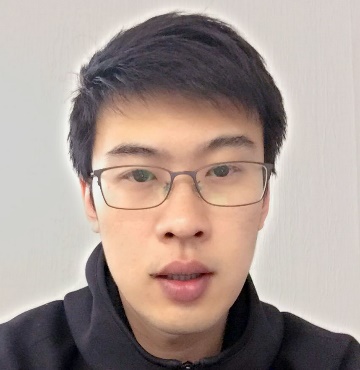 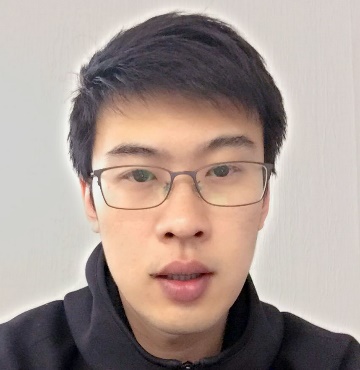 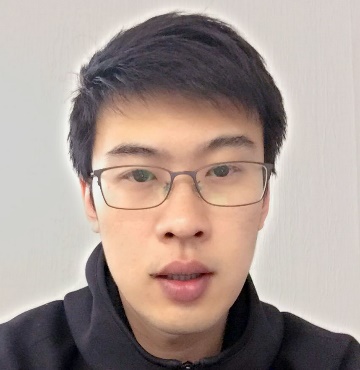 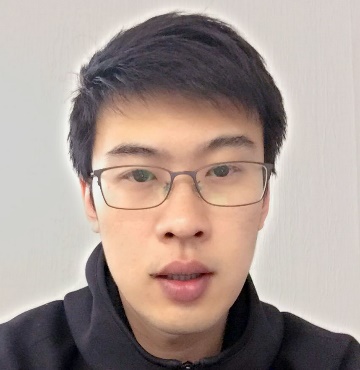 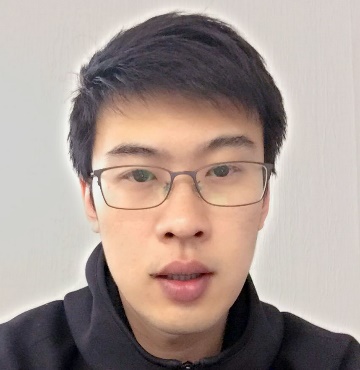 商务照
商务照
商务照
商务照
商务照
姓名 
 职位
姓名 
职位
姓名
 职位
姓名
 职位
姓名
 职位
如：北京大学、阿里系；
在该领域有8年技术产品沉淀；
主导诸多顶级PE，VC机构的SAAS及大数据项目.
放弃阿里巴巴集团数百万价值期权参与创业；
如：北京大学、阿里系；
在该领域有8年技术产品沉淀；
主导诸多顶级PE，VC机构的SAAS及大数据项目.
放弃阿里巴巴集团数百万价值期权参与创业；
如：北京大学、阿里系；
在该领域有8年技术产品沉淀；
主导诸多顶级PE，VC机构的SAAS及大数据项目.
放弃阿里巴巴集团数百万价值期权参与创业；
如：北京大学、阿里系；
在该领域有8年技术产品沉淀；
主导诸多顶级PE，VC机构的SAAS及大数据项目.
放弃阿里巴巴集团数百万价值期权参与创业；
如：北京大学、阿里系；
在该领域有8年技术产品沉淀；
主导诸多顶级PE，VC机构的SAAS及大数据项目.
放弃阿里巴巴集团数百万价值期权参与创业；
NOTE：
1、核心团队是指有股份的创始团队成员或核心高管。一般需要全职。展现人数视项目自身而定。
2、照片建议商务照。半身照或者大头照。
3、人物介绍篇幅有限，一定要简洁，提炼，体现有说服力的核心优势、能力、资源、特点等。
资金
用途
技术研发团队
融资计划
Financial
式例：APP下载量5万，小程序用户20万
式例：优质BP量1万，平台项目签约100，成功20+
式例：FA 20%+智慧双创40%+活动及其40%=500万
产品
营收
BP量
式例：稳固长三角市场（杭州，上海为主），打开北京市场，深圳市场
式例：品牌知名度，同行前五
式例：数据能力，数据源，数据量同行前三
数据
品牌
市场
预期结果
式例：融资1000万，出让股份15%，计划使用18个月
NOTE：
1、必备内容：融资额，出让比例、资金使用计划、预期结果。资金需求、使用分配要合理。
2、如果有融资历史，可以补充。
3、如果1页紧张，可以放2页。          4、呈现形式可用表格形式、饼图形式等。
姓名：－  
电话：－
邮箱：－
公司：－
地址：－
联系方式
Thanks